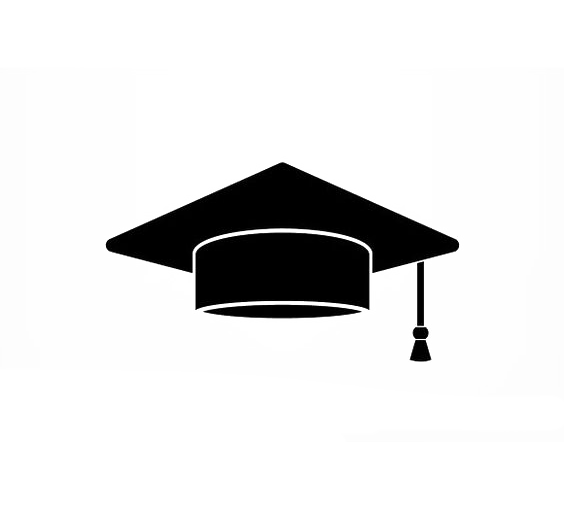 FREE PPT TEMPLATES
Insert the Subtitle of Your Presentation
Report ：freeppt7.com
Mentor ：Professor***
Time ：20XX
Background
Status and Analysis
Ideas and Methods
key Technology
Main Reference
01
02
03
04
05
CONTENTS
Full in the text of here
Full in the text of here
Full in the text of here
Full in the text of here
Full in the text of here
01
Background
Click here to add content, content to match the title.
Background
Add title text
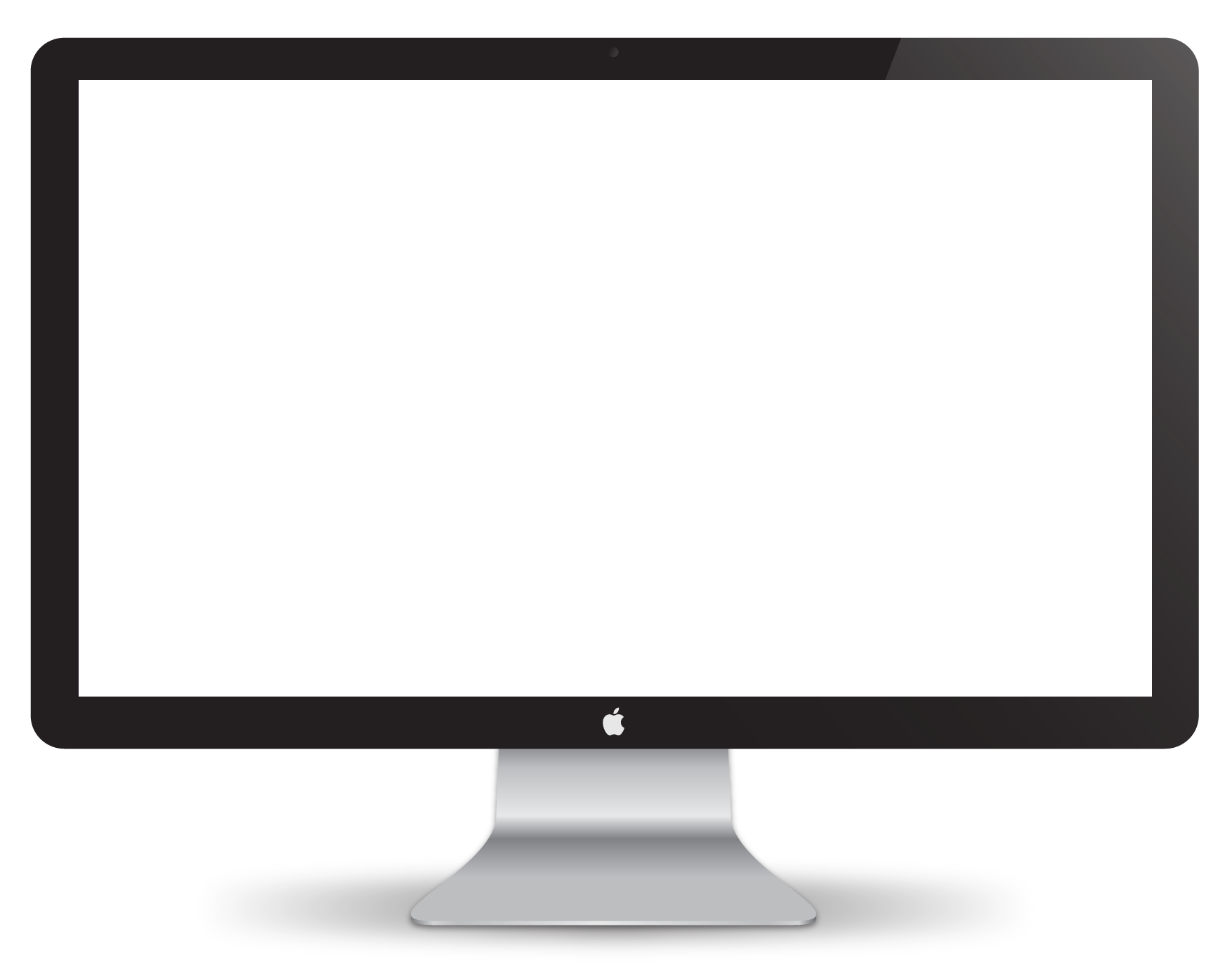 Add title text
Add title text
01
02
03
Click here to add content, content to match the title.
Click here to add content, content to match the title.
Click here to add content, content to match the title.
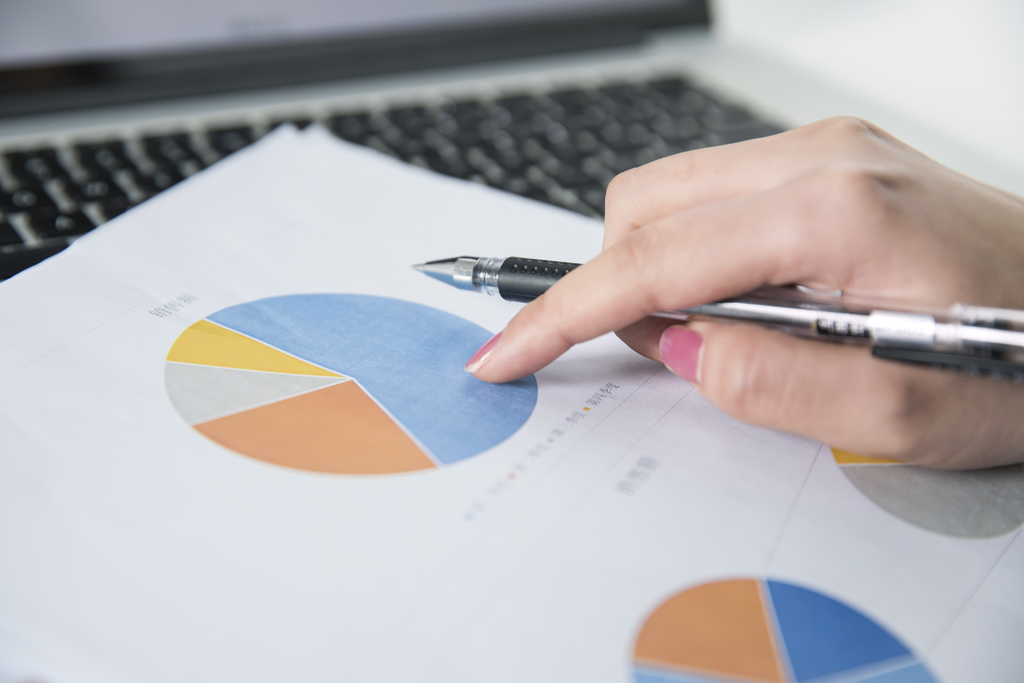 Background
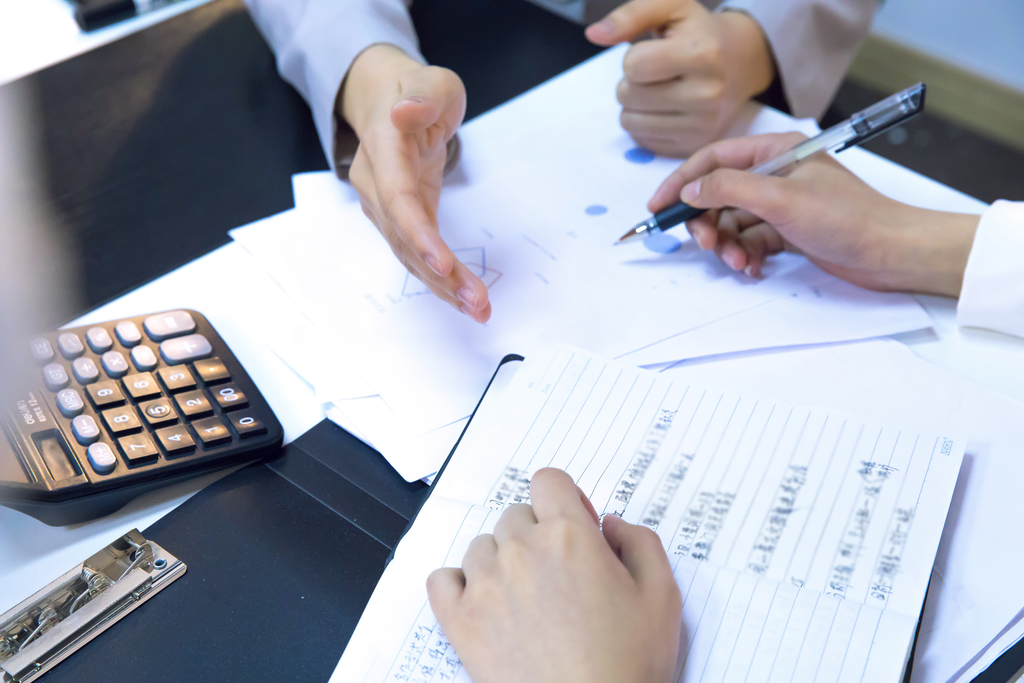 Add title text
Add title text
Click here to add content, content to match the title.
Click here to add content, content to match the title.
Background
Add title text
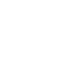 TITLE TEXT
Fill in the description
Click here to add text content, such as keywords, some brief introductions, etc.
Click here to add content, content to match the title. Click here to add content, content to match the title.
keyword
keyword
keyword
Research Objectives
Add title text
Add title text
Add title text
Click here to add text content, such as keywords, some brief introductions, etc.
Click here to add text content, such as keywords, some brief introductions, etc.
Click here to add text content, such as keywords, some brief introductions, etc.
Significance of Research
01
02
03
Click here to add text content, such as keywords, some brief introductions, etc.
Click here to add text content, such as keywords, some brief introductions, etc.
Click here to add text content, such as keywords, some brief introductions, etc.
Add title text
Add title text
Add title text
PPT下载 http://www.1ppt.com/xiazai/
02
Status and Analysis
Click here to add content, content to match the title.
ADD TITLE TEXT
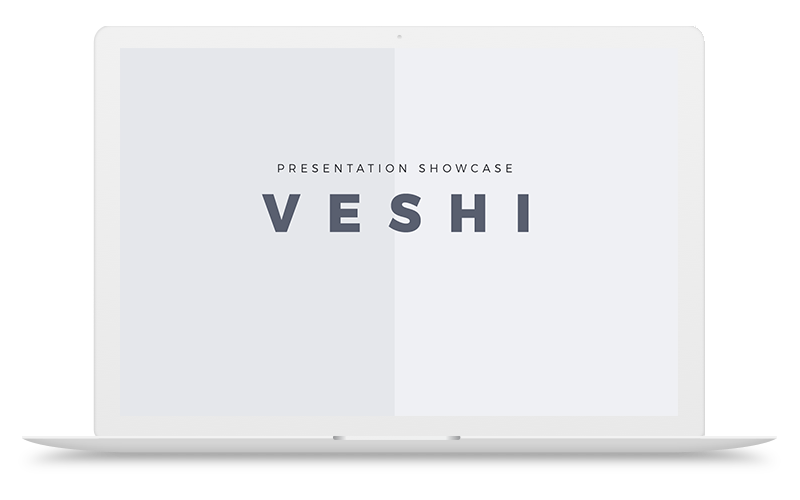 Add title text
ENTER THE TITLE
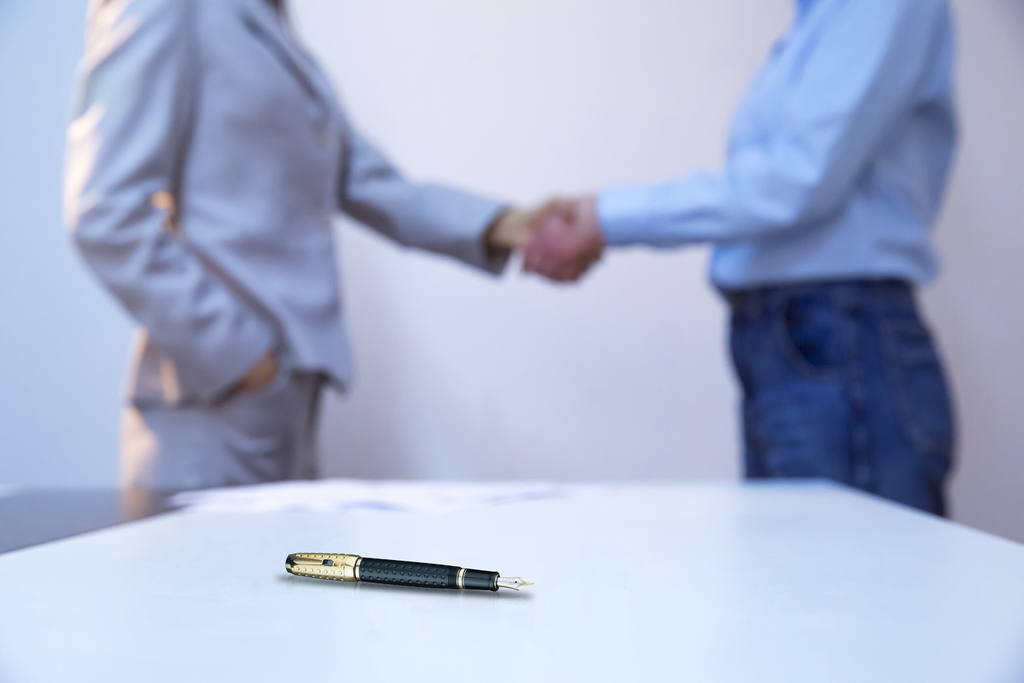 Click here to add content, content to match the title.
Add title text
78%
Add title text
90%
Add title text
40%
Add title text
90%
ADD TITLE TEXT
Add title text
Add title text
Click here to add content, content to match the title.
Click here to add content, content to match the title.
Add title text
Add title text
Click here to add content, content to match the title.
Click here to add content, content to match the title.
ADD TITLE TEXT
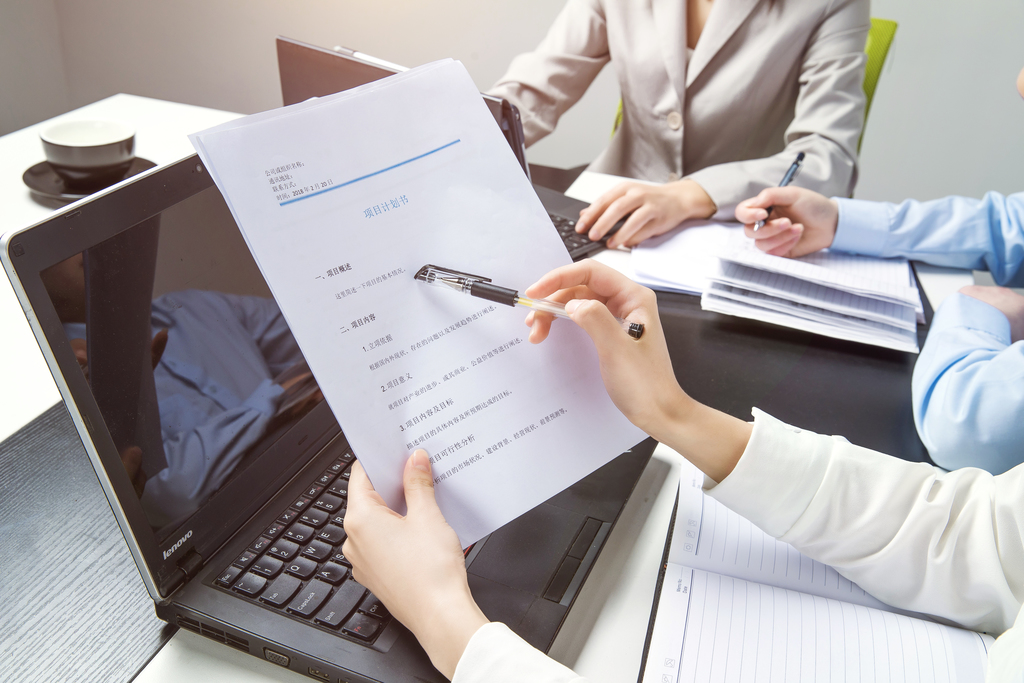 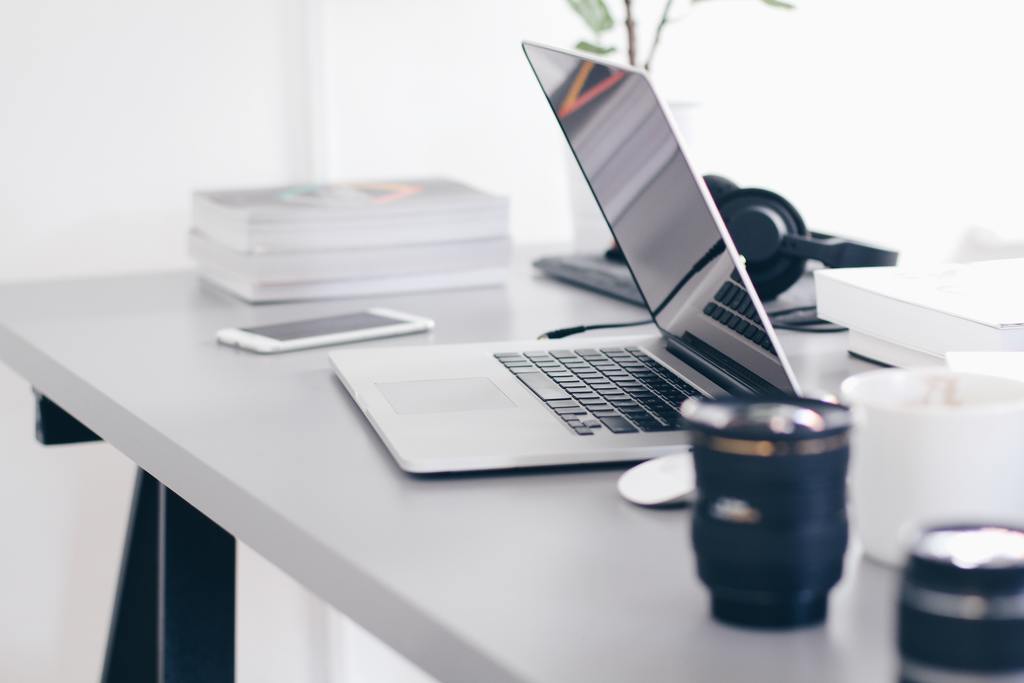 Add title text
Add title text
Click here to add content, content to match the title.
Click here to add content, content to match the title.
Add title text
Click here to add content, content to match the title.
ADD TITLE TEXT
Add title text
Add title text
Add title text
Add title text
Click here to add content, content to match the title.
Click here to add content, content to match the title.
Click here to add content, content to match the title.
Click here to add content, content to match the title.
03
Ideas and Methods
Click here to add content, content to match the title.
ADD TITLE TEXT
Click here to add text content, such as keywords, some brief introductions, etc.
Click here to add text content, such as keywords, some brief introductions, etc.
Click here to add text content, such as keywords, some brief introductions, etc.
Add title text
Add title text
Add title text
ADD TITLE TEXT
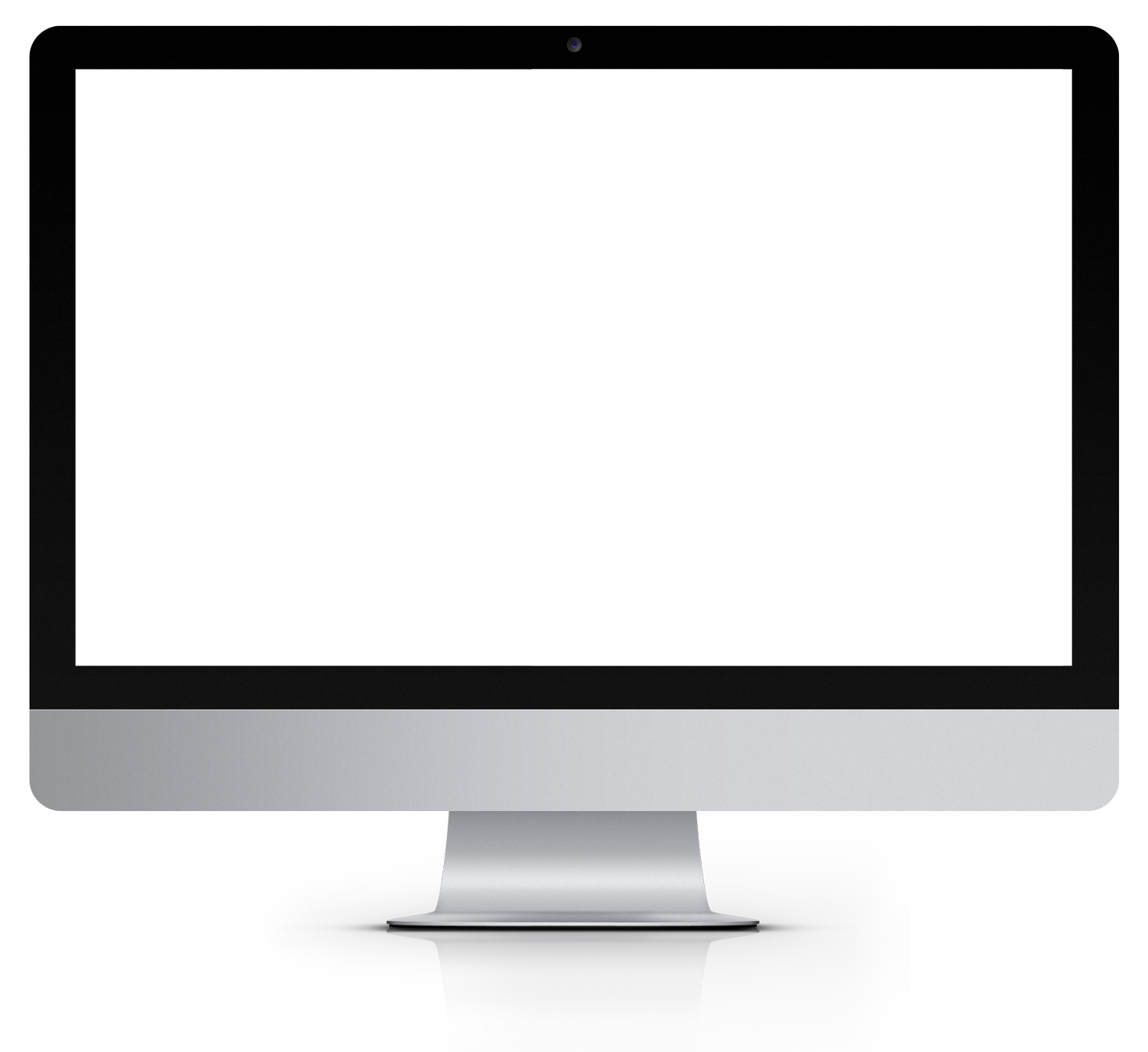 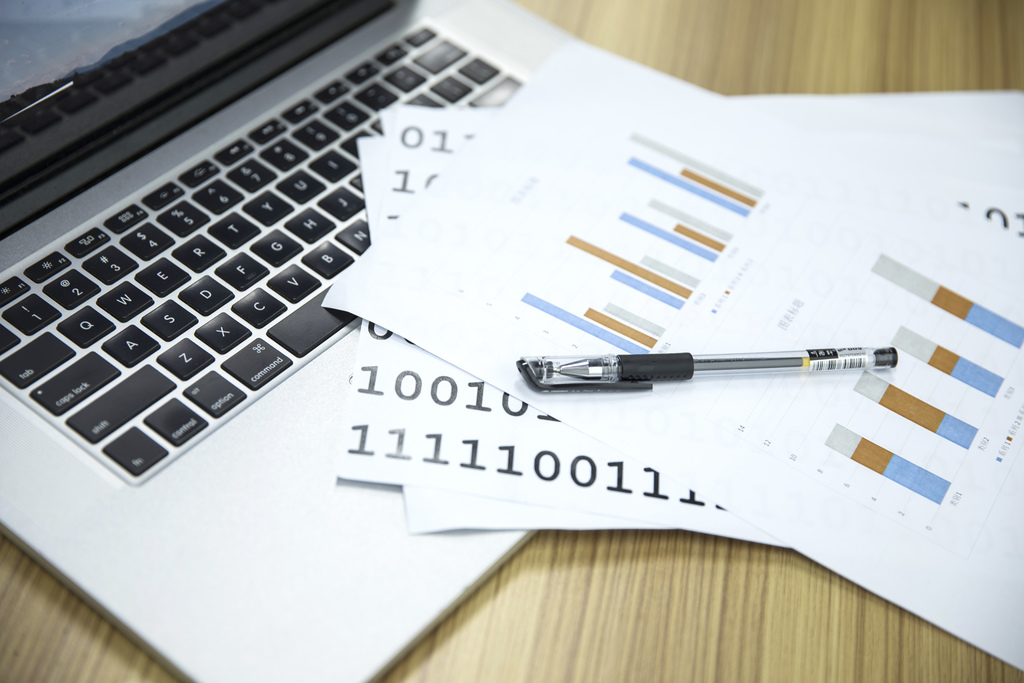 Add title text
Click here to add content, content to match the title. Click here to add text content, such as keywords, some brief introductions, etc.
Add title text
80%
Add title text
50%
ADD TITLE TEXT
Add title text
Add title text
Add title text
Click here to add content, content to match the title.
Click here to add content, content to match the title.
Click here to add content, content to match the title.
ADD TITLE TEXT
Add title text
Add title text
Click here to add content, content to match the title.
Click here to add content, content to match the title.
Add title text
Add title text
Click here to add content, content to match the title.
Click here to add content, content to match the title.
ADD TITLE TEXT
Add title text
Click here to add content, content to match the title.
Add title text
Add title text
Click here to add content, content to match the title.
Click here to add content, content to match the title.
04
key Technology
Click here to add content, content to match the title.
ADD TITLE TEXT
Add title text
Add title text
Add title text
Add title text
Click here to add content, content to match the title.
Click here to add content, content to match the title.
Click here to add content, content to match the title.
Click here to add content, content to match the title.
ADD TITLE TEXT
Add title text
Add title text
Click here to add content, content to match the title.
Click here to add content, content to match the title.
Add title text
Add title text
Click here to add content, content to match the title.
Click here to add content, content to match the title.
ADD TITLE TEXT
Add title text
Add title text
Add title text
Add title text
Add title text
Click here to add content, content to match the title.
Click here to add content, content to match the title.
Click here to add content, content to match the title.
Click here to add content, content to match the title.
Click here to add content, content to match the title.
20XX.5
20XX.4
20XX.6
20XX.3
20XX.11
Add title text
Add title text
Add title text
ADD TITLE TEXT
01
Add title text
Add title text
Click here to add content, content to match the title.
Click here to add content, content to match the title.
02
ADD TITLE TEXT
Add title text
Add title text
Click here to add content, content to match the title.
Click here to add content, content to match the title.
Add title text
Add title text
Click here to add content, content to match the title.
Click here to add content, content to match the title.
05
Main Reference
Click here to add content, content to match the title.
Main Reference
Click here to add content, content to match the title.
01
02
03
04
05
06
Click here to add content, content to match the title.
Click here to add content, content to match the title.
Click here to add content, content to match the title.
Click here to add content, content to match the title.
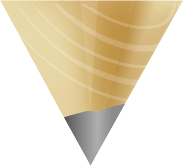 Click here to add content, content to match the title.
Main Reference
Gill,R. Mastering English Literature[M] . London: Macmillan,1985.
01
02
03
04
05
French,W. Between : A Voice China[N]. Atlantic Weekly,1987-8-15(33).
Brown, J Set al. Situated Cognition and the Culture of Learning[J]. Educational Reasercher, 1, 1989.
Puhl, A.. Classroom A ssessment[J]. EnglishTeaching Forum, 1997.
Thomas, Jenny. Cross-cultural Pragmatic Failure[J]. Applied Linguistics, 1983, (4): 91-111.
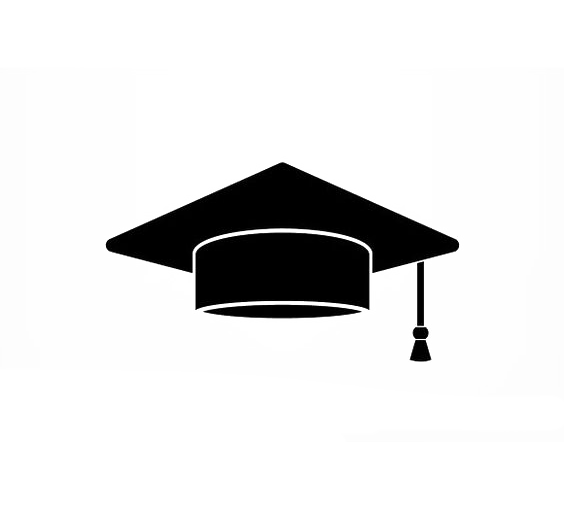 THANK YOU
Please enter the title of thesis defense in the text box
Report ：freeppt7.com
Mentor ：Professor***
Time ：20XX